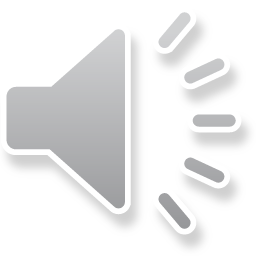 WALT read high frequency words
see
here
for
little
who
teach
said
can
my
will
good
book
it
went
are
she
make
woman
at
we
you
help
know
Mr
come
oh
with
please
Mrs
at
shouted
not
get
yelled
it
thank 
you
this
let
drive
in
home
they
have
room
said
play
after
ready
here
away
big
your
look
where
our
up
and
day
on
as
laugh
going
if
but
go
an
first
the
no
swim
is
there
river
to
like
old
Mum
came
Dad
about
am